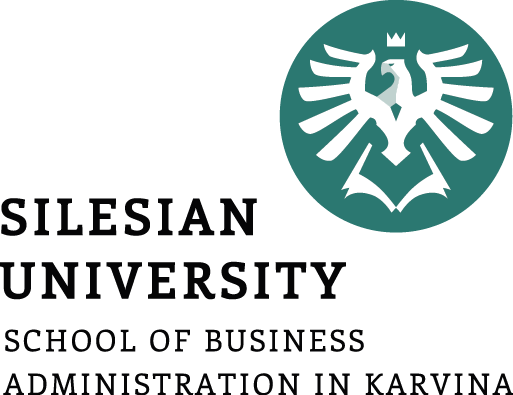 Definice projektu
Výchozí podmínky
Cíle projektu
Výstupy, výsledky, přínosy projektu
Logický rámec projektu
Projektový management

Ing. Lucie Reczková
reczkova@opf.slu.cz
B304
Obsah dnešního semináře
1. Část 
Zpětná vazba na výběr tématu pro projekt
Projektový záměr – šablona body 1.1. až 1.4.  

2. Část – samostatná práce ve skupinách 
Práce na bodech 1.1 až 1.4 šablony pro Váš projekt

3. Část – představení problematiky s příklady 
Logický rámec projektu





§))))))))))
Část 1. Zpětná vazba na výběr tématu pro projekt
Finální rozhodnutí pro téma na projekt

Otevřete si šablonu pro Projekt
Než začnete…
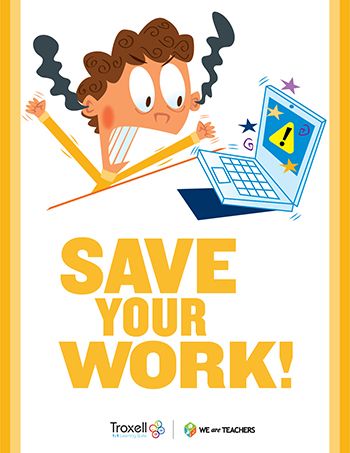 Část 1. Projektový záměr
Projektový záměr – šablona body 1.1. až 1.2.
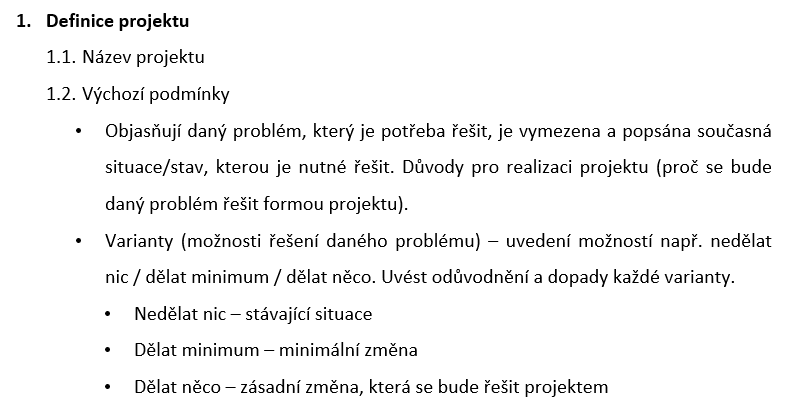 1.1 Charitativní akce na podporu obětí záplav
1.2 Zničující záplavy v Pákistánu připravili miliony lidí o domov. Tyto záplavy jsou převážně způsobeny klimatickými změnami a to hlavně činností vyspělých zemí, které vyprodukují mnohonásobně větší množství CO2 než země rozvojové a proto neseme částečně zodpovědnost za pomoc zasaženým zemím.
1.2 Varianty řešení:
Nedělat nic – lidé nebudou mít dostatečnou pomoc
Dělat minimum – pošlu peněžní částku
Dělat něco – zorganizuji charitativní akci, aby se mohla vybrat dostatečně velká částka peněz a další materiální věci.
Část 1. Projektový záměr
Projektový záměr – šablona body 1.3. až 1.4.
1.3 Primární cíl – vybrat částku 2 000 000 Kč na charitativní akci konané 1. a 2. 10. 2024 v Ostravě
Sekundární cíl – vybrat darované oblečení, boty, hračky a volně prodejné léky.
- Obeznámit alespoň 1/3 návštěvníků s klimatickými změnami a čím jsou způsobeny a jak tyto změny ovlivňuje naše spotřeba, a jak můžeme pomoci.
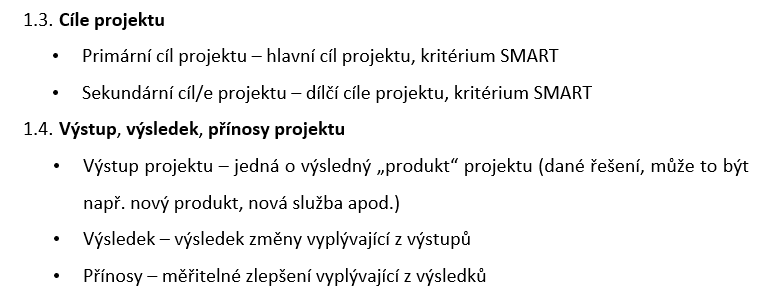 1.4 
Výstup projektu – Charitativní akce 
Výsledek – Charitativní akce proběhne, lidé přijdou a bude vybraná částka 2 000 000 Kč a darované oblečení, boty, hračky, léky
Přínosy – vybraná částka bude rozdělena na výstavbu nových obydlí a vybrané věci budou rozděleny mezi lidi v postižených oblastech. 
               - Postaveno tolik a tolik obydlí pro tolik a tolik lidí
               - zabezpečeno tolik a tolik lidí potřebnými léky, oblečením atd.
Část 2. – samostatná práce ve skupinách
Práce na částech projektu – bod 1.1 až 1.4
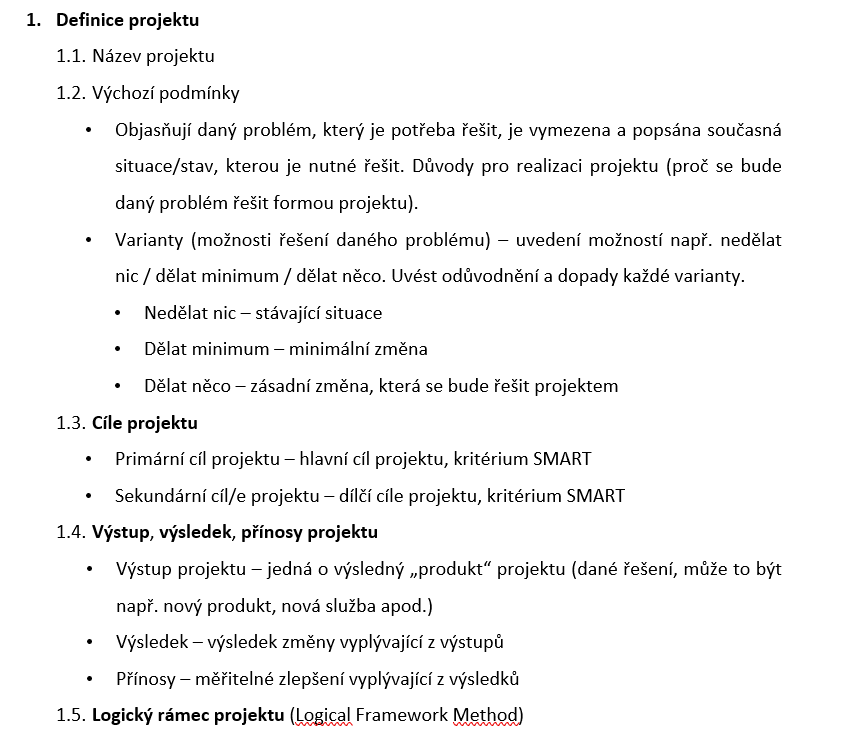 Část 3. - Představení problematiky s příklady
Logický rámec projektu
Část 3. Představení problematiky s názornými příklady
Postup, s jehož pomocí jsme schopni stručně, přehledně a srozumitelně popsat projekt na jednom listu A4.
Logický rámec projektu:
Slouží:
 K zachycení smyslu projektu

 Stanovení ukazatelů úspěšnosti

 Je to hrubý nástin řešení

 Používáme ve formě tabulky 4x4 a
Kontrolních otázek

 Máme 3  směry logického rámce – vertikální, horizontální and diagonální (zigzag)
Část 3. Představení problematiky s názornými příklady
Plánování logického rámce - Otázky

Čeho se snažíme dosáhnout a proč?

Jak budeme měřit objektivně ověřitelné ukazatele?

Jaké další podmínky musí být splněny?

Jak cíle dosáhneme?
Část 3. Představení problematiky s názornými příklady
Jaké další podmínky musí být splněny/existovat?
Jak budeme měřit objektivně ověřitelné ukazatele?
Jak se otázky vztahují k částem tabulky?
Čeho se snažíme dosáhnout a proč?
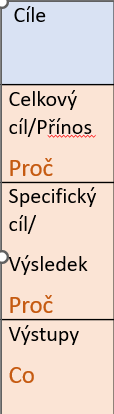 Jak cíle dosáhneme?
Část 3. Představení problematiky s názornými příklady
Plánování logického rámce - 3 směry logického rámce

Vertikální – definuje a hierarchicky uspořádává cíle
 Horizontální  – definuje, co je úspěch a jak ho 
                             ověřit
Diagonální (ZigZag) – zakomponuje do logického 
                                        rámce Předpoklady a rizika
Pravidlo Příčina – Důsledek

Používáme Jestliže – pak hypotézu:

Jestliže se stane něco, pak nastane (stane se) něco jiného.
Část 3. Představení problematiky s názornými příklady
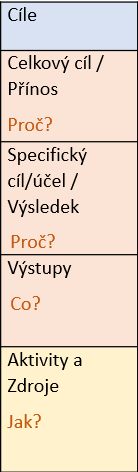 Plánování logického rámce - Vertikální směr - Čeho se snažíme dosáhnout a proč?
Identifikujeme 
 Proč? Cíle, kterých chce projekt dosáhnout, specifický a celkový
 Co? k tomu budeme potřebovat, a 
 Jak? toho dosáhneme
Definice projektu z minulého semináře:
Hlavní cíl = VELMI OBECNÉ PROČ –  přínosy projektu „bigger picture“, tzv. 
strategický přínos, důvod realizace
Specifický cíl/účel = PROČ – očekávaná změna, která nastane po ukončení 
projektu – proč projekt děláme – výsledek projektu
Výstupy = CO – skutečný výstup projektu „produkt“
Aktivity a zdroje = JAK – dobrý management jednotlivých aktivit a zdrojů pro realizaci činností a vytvoření výstupů projektu
Část 3. Představení problematiky s názornými příklady
Plánování logického rámce - Vertikální směr - Čeho se snažíme dosáhnout a proč?
Příklad založen na filmu Hřiště snů
Zachránit farmu
Hráči a fanoušci přijdou
Vybudovat fotbalový stadion
Orat, sít, sklízet úrodu atd.
Část 3. Představení problematiky s názornými příklady
Plánování logického rámce - Vertikální směr - Čeho se snažíme dosáhnout a proč?
Část 3. Představení problematiky s názornými příklady
Plánování logického rámce - Horizontální směr 
Jak budeme měřit objektivně ověřitelné ukazatele?

Základní pojmy:
Skrz specifické ukazatele a cíle nám předem objasňuje, jaké opatření je úspěšné
Určujeme prostředky k ověření opatření
Část 3. Představení problematiky s názornými příklady
Plánování logického rámce – Horizontální směr - Jak budeme měřit objektivně ověřitelné ukazatele?
1. Splatit bance dluh 3 mil. CZK do 30.6.2024
1. Výpisy z účtů
1. 12- 15 profesionálních hráčů
1. Počet hráčů/ sepsaná smlouva/ potvrzená účast
2. 20 000 fanoušků
2. Prodané vstupenky
1. Vybudovat fotbalový stadion
1. Inspekce
2. Tribuny s místy k sezení
2. Počet míst k sezení
Část 3. Představení problematiky s názornými příklady
Plánování logického rámce - Diagonální (zig-zag) směr
Jaké další podmínky musí být splněny?

Základní pojmy:
Zakomponovat další vnější faktory do projektu
Předpoklady nám zdůrazňují možná rizika, střety, a další důležité podmínky
Část 3. Představení problematiky s názornými příklady
Plánování logického rámce – Diagonální směr - Jaké další podmínky musí být splněny?
1. 50% zisku na náklady projektu, 50% na splacení dluhu
1. Splatit bance dluh 3 mil. CZK do 30.6.2024
1. Výpisy z účtů
Pak
Jestliže
1. Fanoušci jsou ochotni zaplatit 300Kč za vstupenku.
1. 12- 15 profesionálních hráčů
1. Počet hráčů
Pak
2. Prodané vstupenky
2. 20 000 fanoušků
2. Fanoušci ví o stadionu
Jestliže
1. Získat povolení ke stavbě
1. Inspekce
1. Vybudovat fotbalový stadion
Pak
2. Dostatek pracovní síly a materiálu
2. Počet míst k sezení
2. Tribuny s místy k sezení
Jestliže
Část 3. Představení problematiky s názornými příklady
Plánování logického rámce - Diagonální (zig-zag) směr
Základní pravidlo: Jestliže …., pak ……..
Implementace:

Jestliže Aktivity a zdroje + Předpoklady, Pak Výstupy,

Jestliže Výstupy + Předpoklady, Pak Specifický cíl,

Jestlliže Specifický cíl + Předpoklady, Pak Hlavní cíl
Část 3. Představení problematiky s názornými příklady
Plánování logického rámce 

Cíle stanoveny jako měřitelné a musíme si stanovit způsob jak budou měřeny

Logický rámec je dynamický – výstupy a aktivity se mohou v průběhu projektu měnit

Co můžeme změřit, můžeme i řídit
Otázky?
Děkuji za pozornost!

Přístě se budeme zabývat:
Seminární práce bod 1.6 Organizační struktura projektu a RACI matice